Новогодние поделки
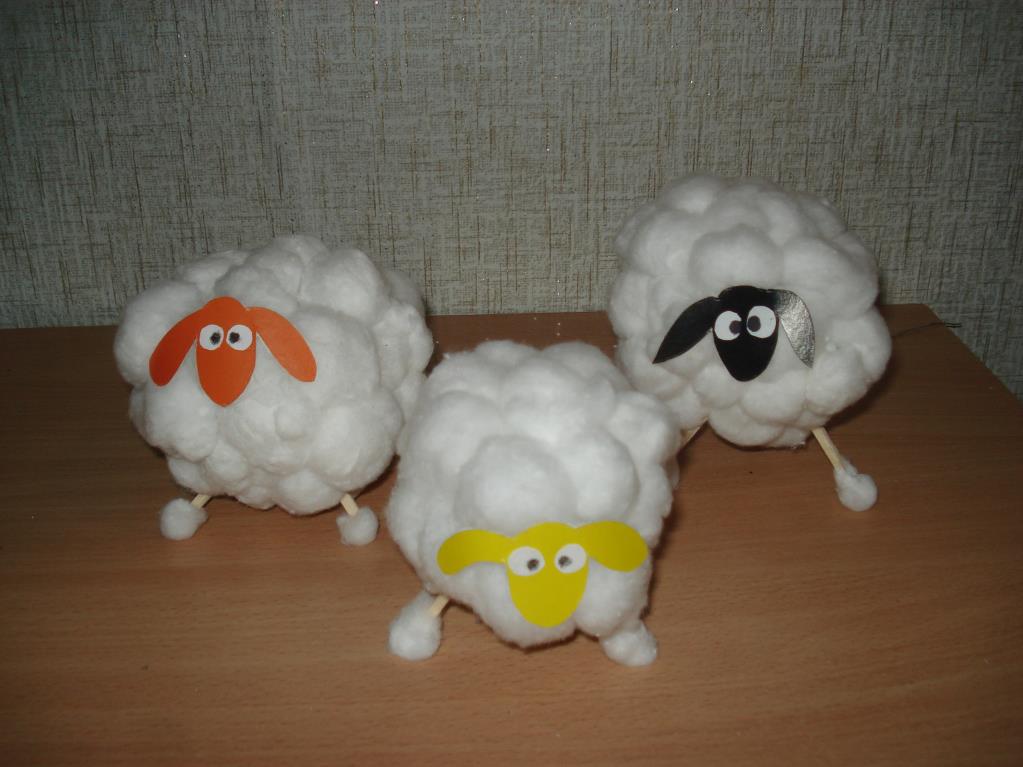 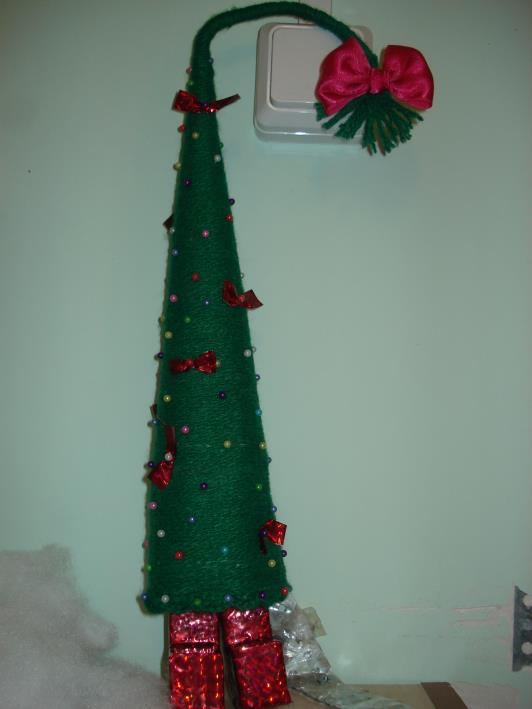 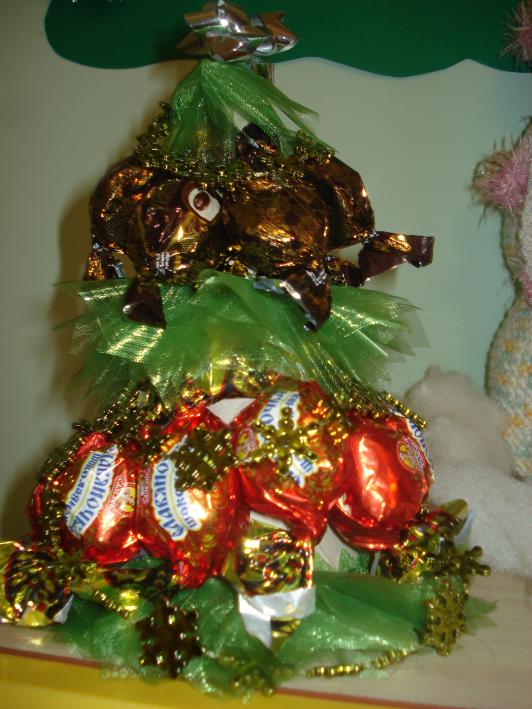 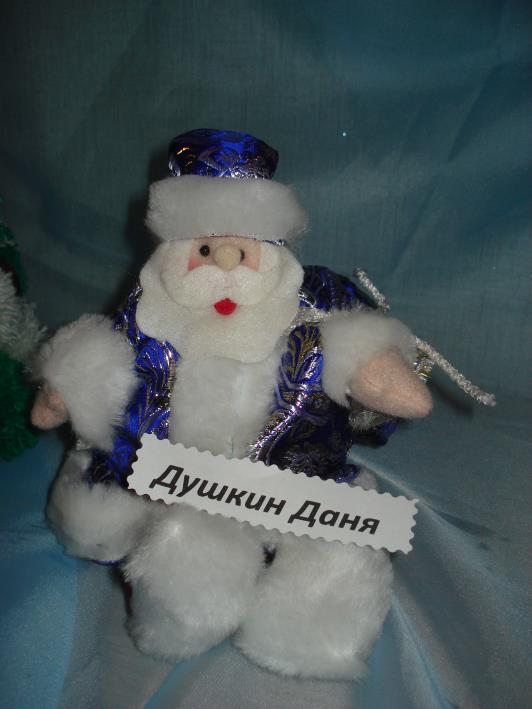 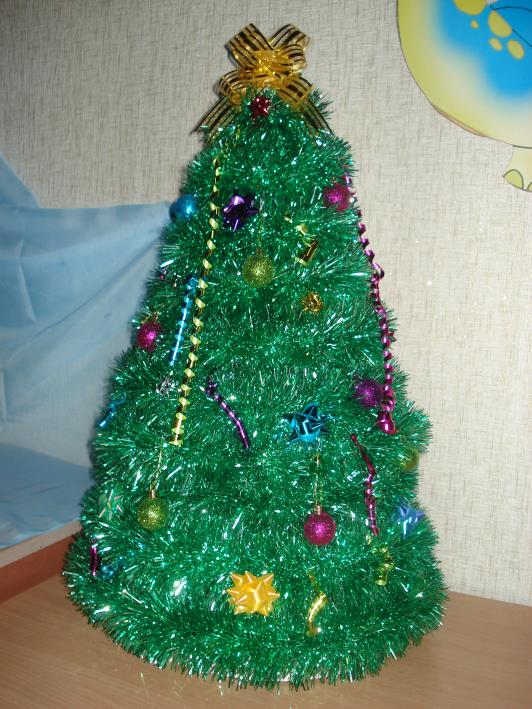 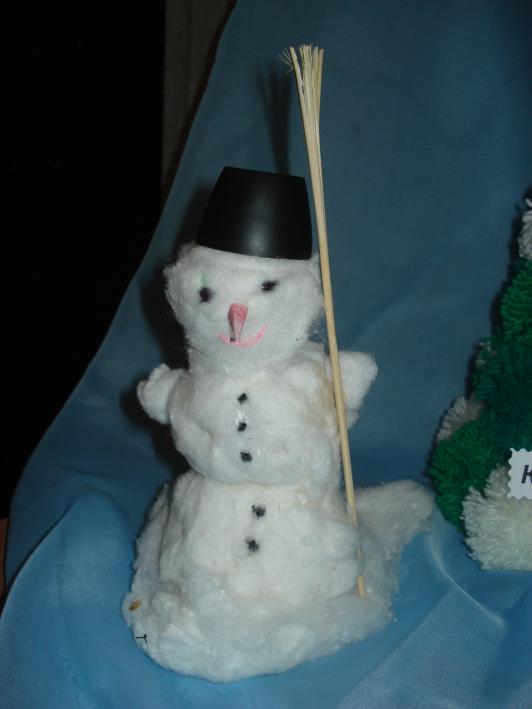 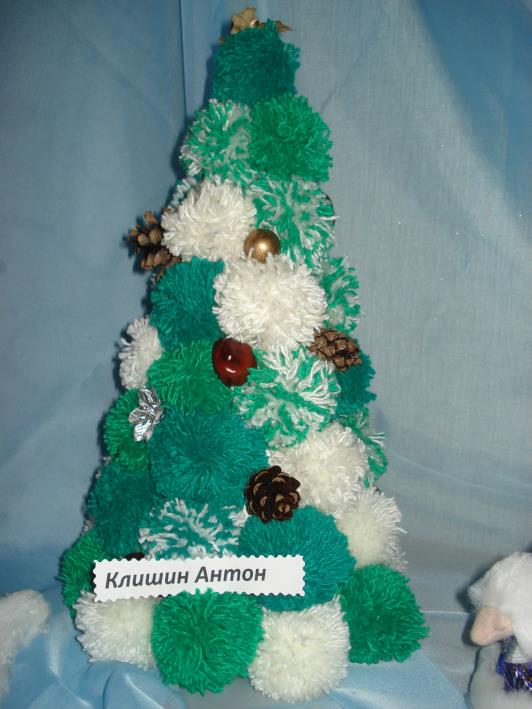 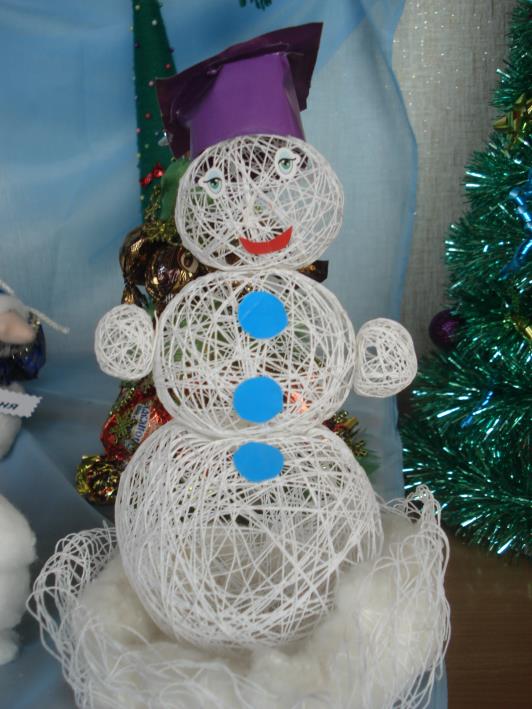 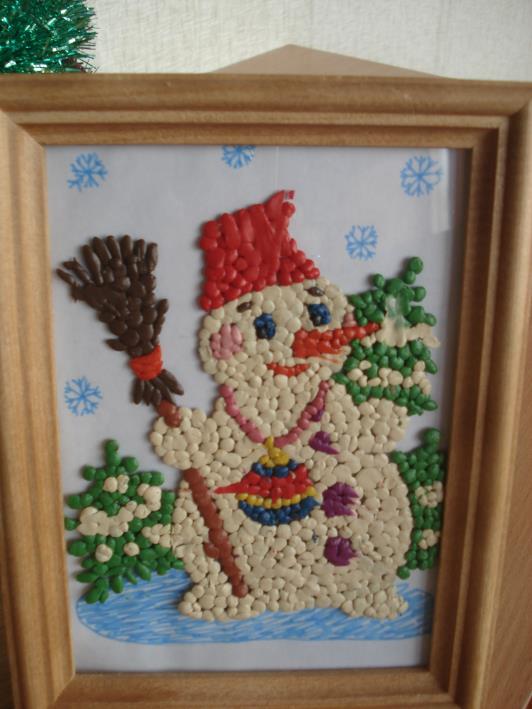 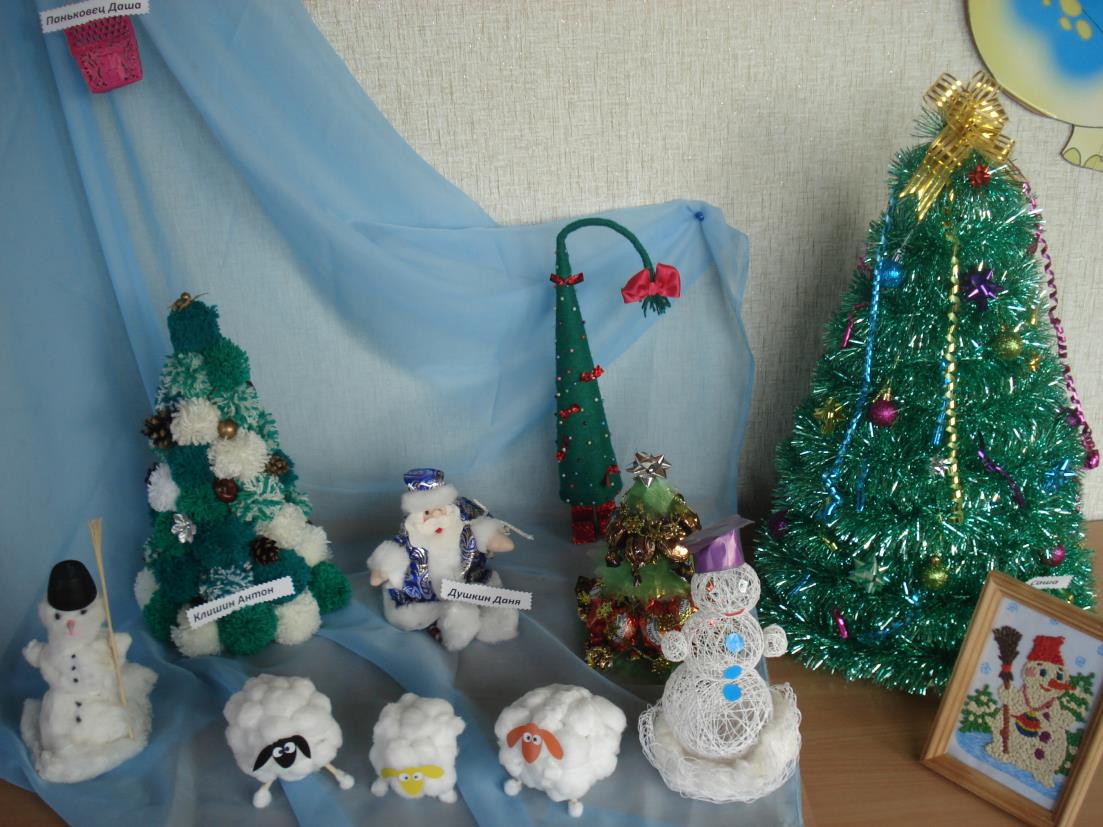